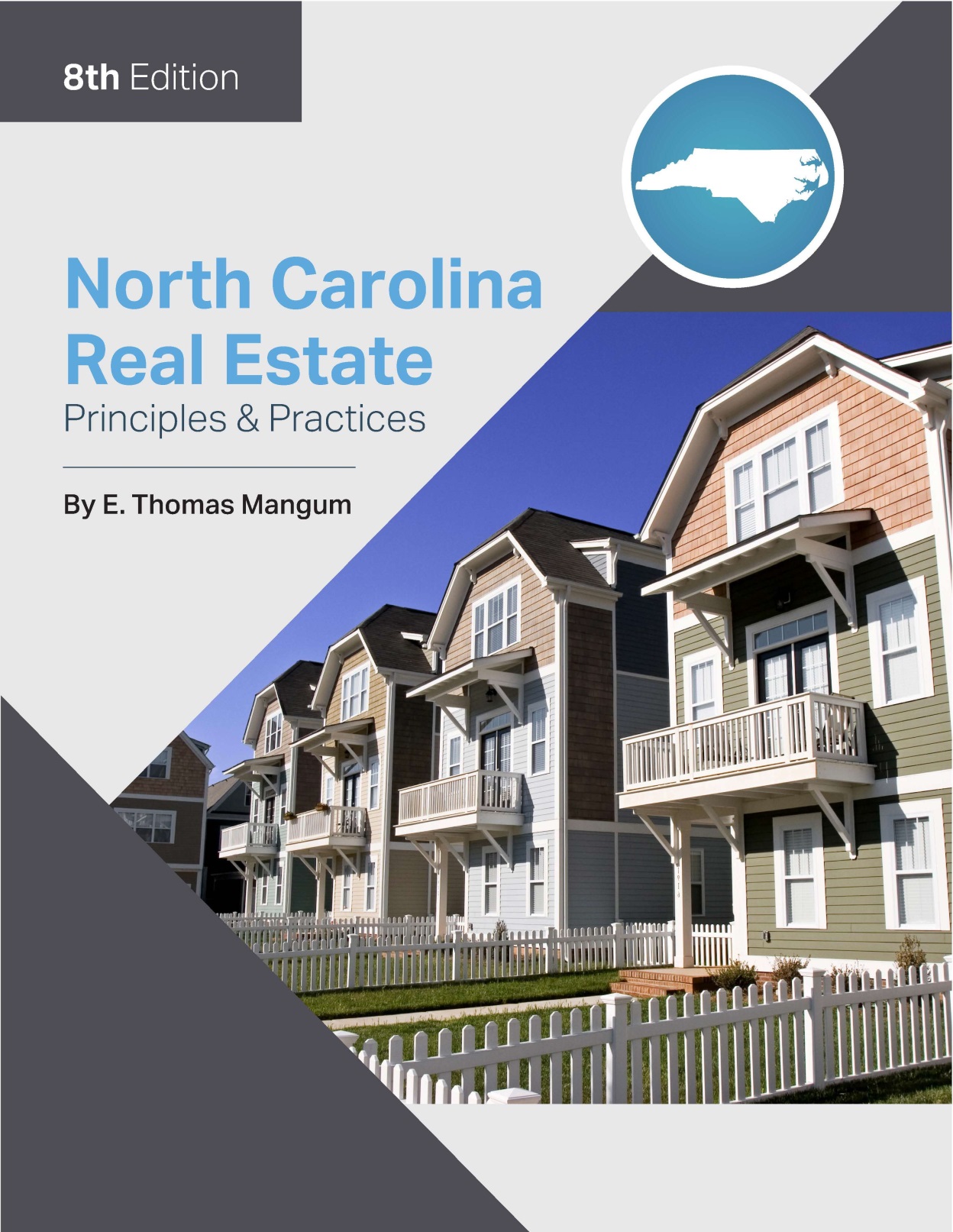 1
© OnCourse Learning
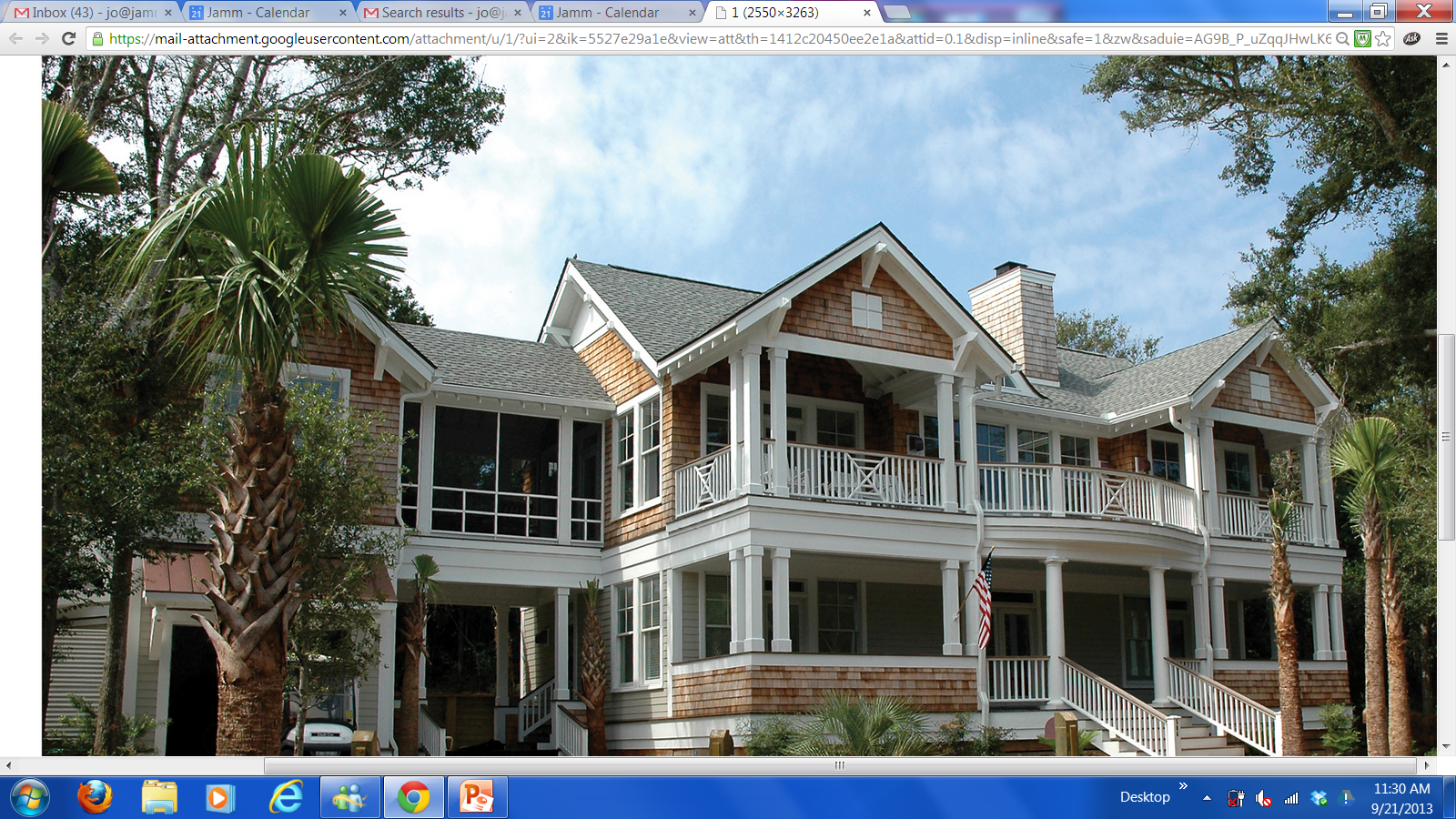 Chapter 9
Basic Contract Law

Learning Objectives

Define basic contract term, including express, implied, bilateral, unilateral, executed, executory, valid, void, and voidable contracts
Define the essential elements of a contract, including mutual assent, consideration, capacity of the parties, and lawful objective
Define the requirements of reality of consent to a contract
Describe the contract law of auction sales
Describe how contracts are discharged
Describe the assignment of contracts
List the rules for interpretation of contracts
Describe contract remedies
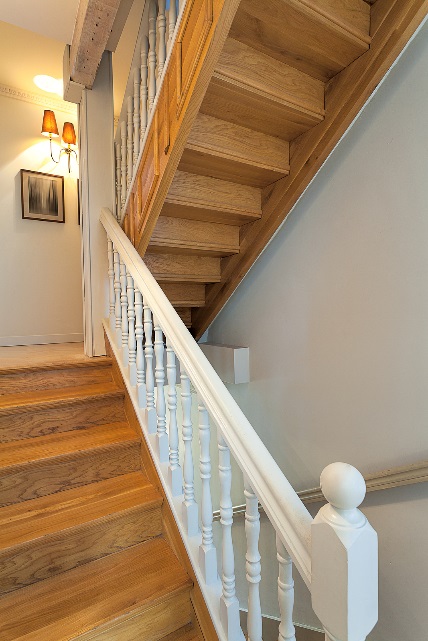 © OnCourse Learning
2
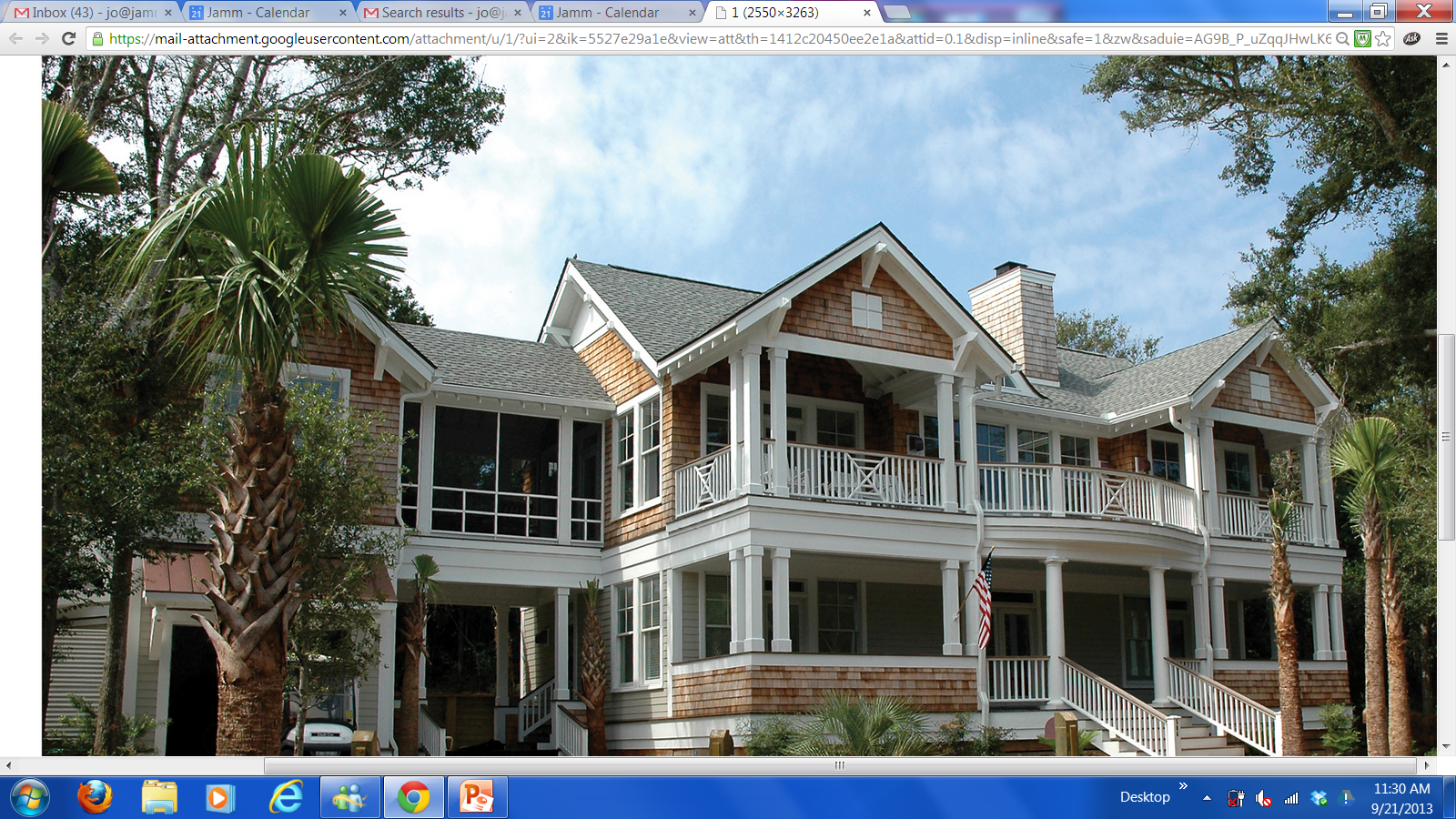 Chapter 9
Basic Contract Law

Basic Contract Terms and Classifications

Express Contracts: 
all of the terms and conditions have been expressed as agreed upon between parties
Express contracts are usually written but can be oral.
Implied Contracts: 
agreement implied from the conduct and actions of the parties
Bilateral & Unilateral Contracts: 
Bilateral - based on mutual exchange of promises or acts between the parties.
Unilateral -one party makes a promise to the other and the second party returns an action in response
© OnCourse Learning
3
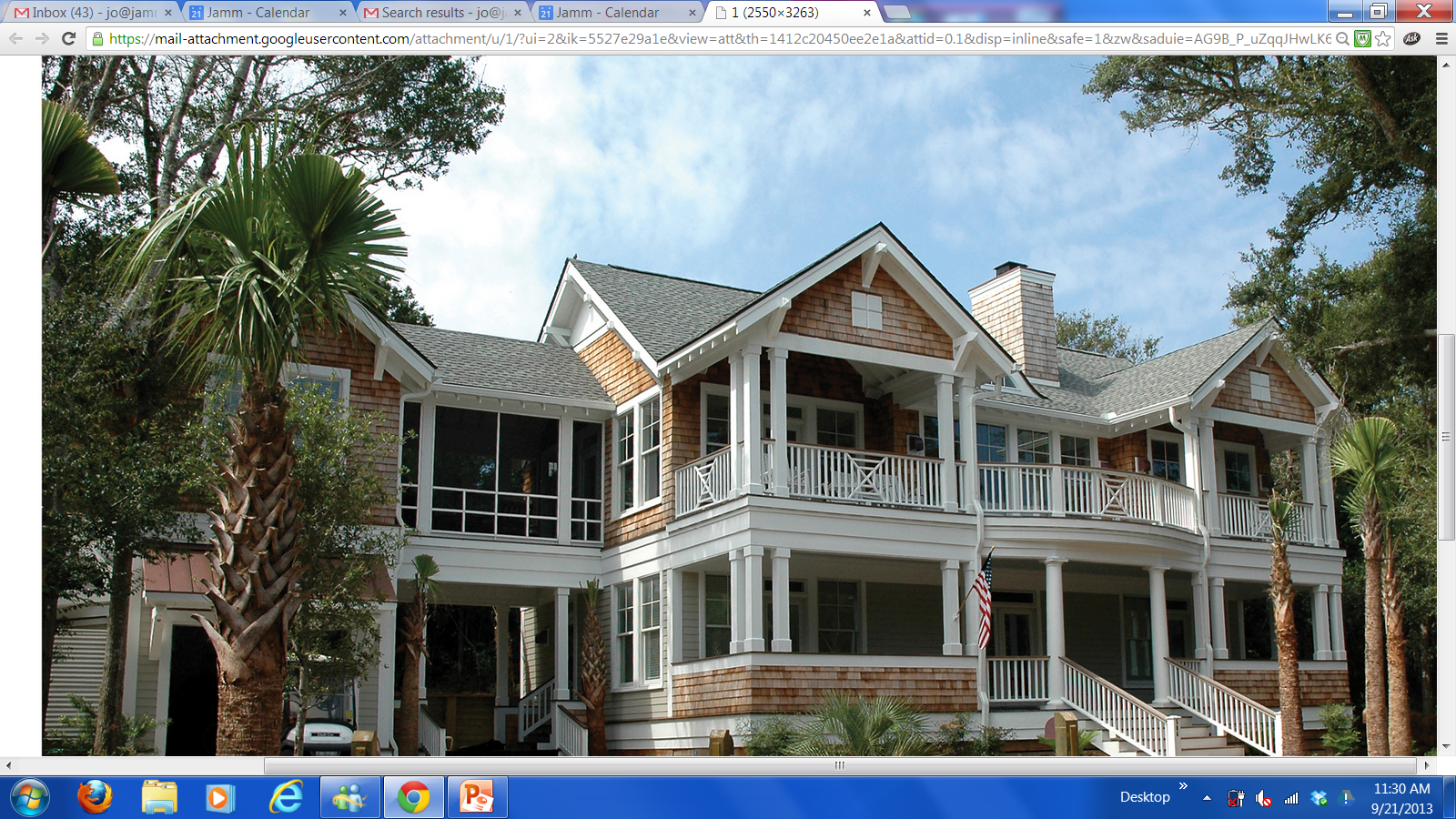 Chapter 9
Basic Contract Law

Basic Contract Terms and Classifications

Executed & Executory Contracts: 
Executed -fully performed. 
Executory - have not been fully performed.
Valid Contracts: 
 binding and enforceable
Voidable Contracts: 
results from a failure to meet some legal requirement
can be fulfilled
Void Contracts:
unenforceable and has no legal force or effect
Ex.-contract to perform an unlawful act
© OnCourse Learning
4
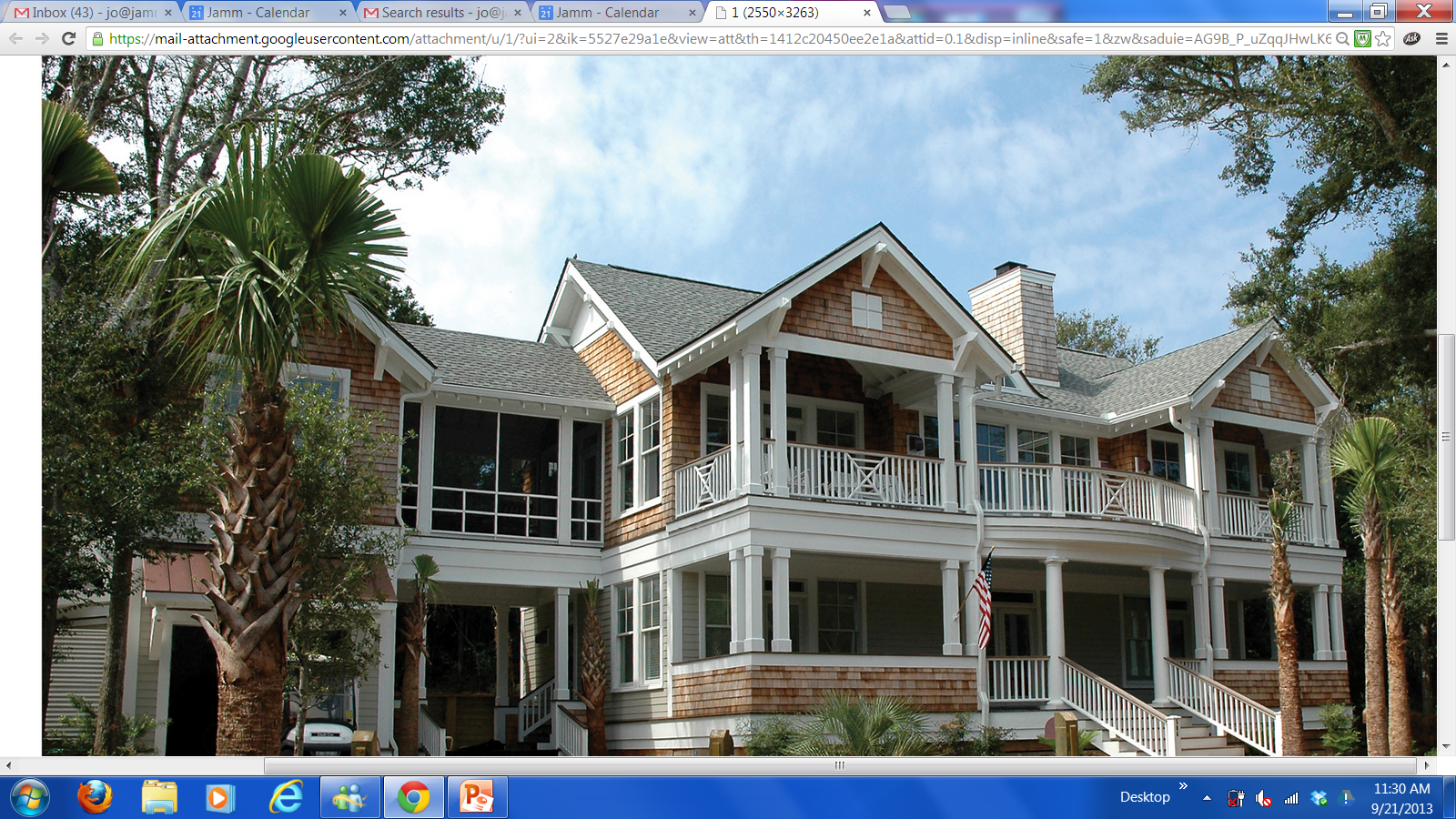 Chapter 9
Basic Contract Law

Essential Elements of a Valid Contract

Mutual Assent: 
parties must enter into the contract voluntarily
parties must be in mutual assent
Offer & Acceptance: 
Each contract must contain an offer and an unconditional acceptance of the offer.
Offeror – the party making the offer
Offeree – the party to whom the offer is being made
Acceptance must be identical with the terms of the offer.
Counteroffer:
rejection coupled with a new offer
A counteroffer reverses the roles of the offeror and offeree.
© OnCourse Learning
5
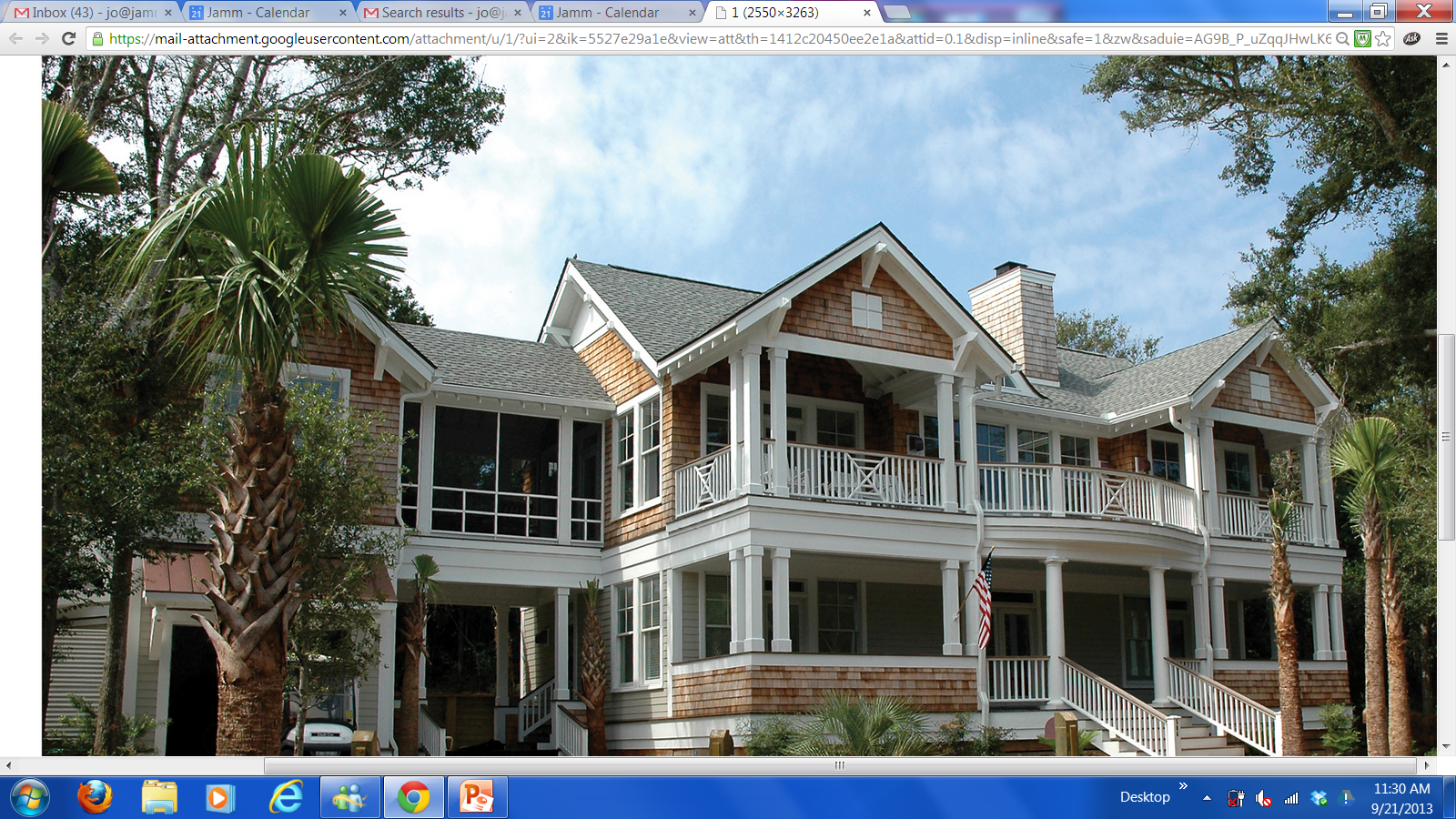 Chapter 9
Basic Contract Law

Essential Elements of a Valid Contract

Termination of Offers -achieved by:
Prior to acceptance:
expiration of a time limit specified by the offeror
death or insanity of the offeror or the offeree 
revocation of the offer by the offeror 
expiration of a “reasonable” period of time after the offer is made
failure of the offeree to comply with the terms of the offer as to the specific manner in which the acceptance must be communicated
expiration of a power of attorney when the offeror or the offeree is acting as attorney-in-fact under a power of attorney
acceptance of the offer by the offeree
© OnCourse Learning
6
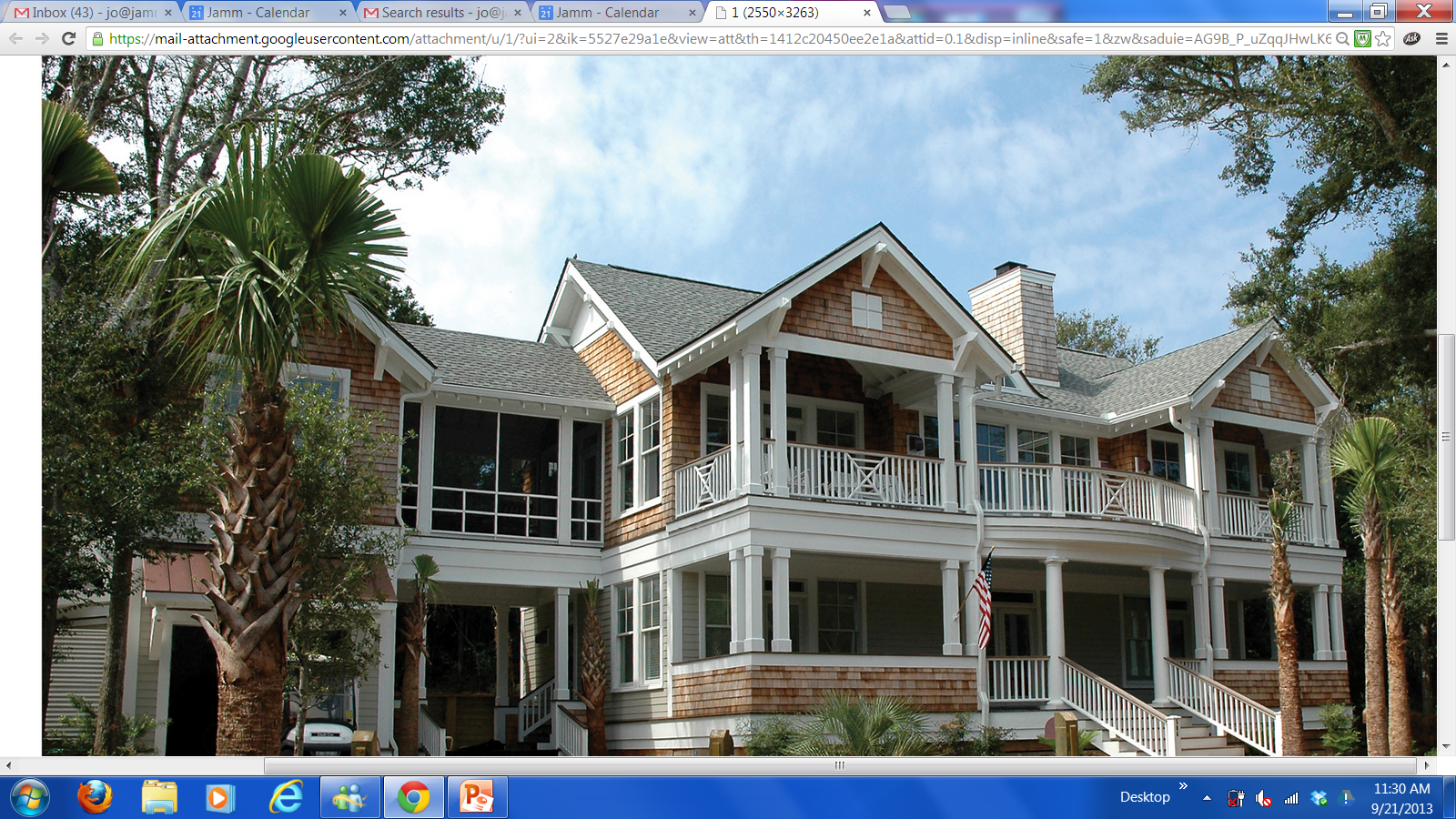 Chapter 9
Basic Contract Law

Essential Elements of a Valid Contract

Consideration: 
anything of value (bilateral)
promise in return for the performance of a specified act (unilateral) 
is not the same as earnest money
The amount of consideration is not relevant.

Capacity of the Parties: 
Each party must have contractual capacity
Must be legally competent to contract
Not mentally incompetent
Not a minor
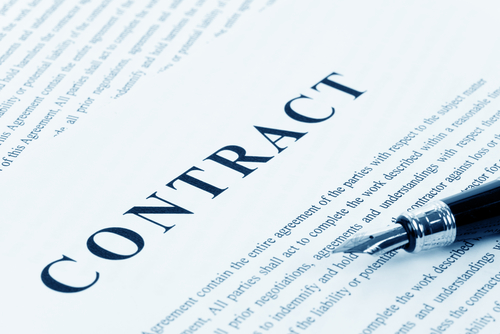 © OnCourse Learning
7
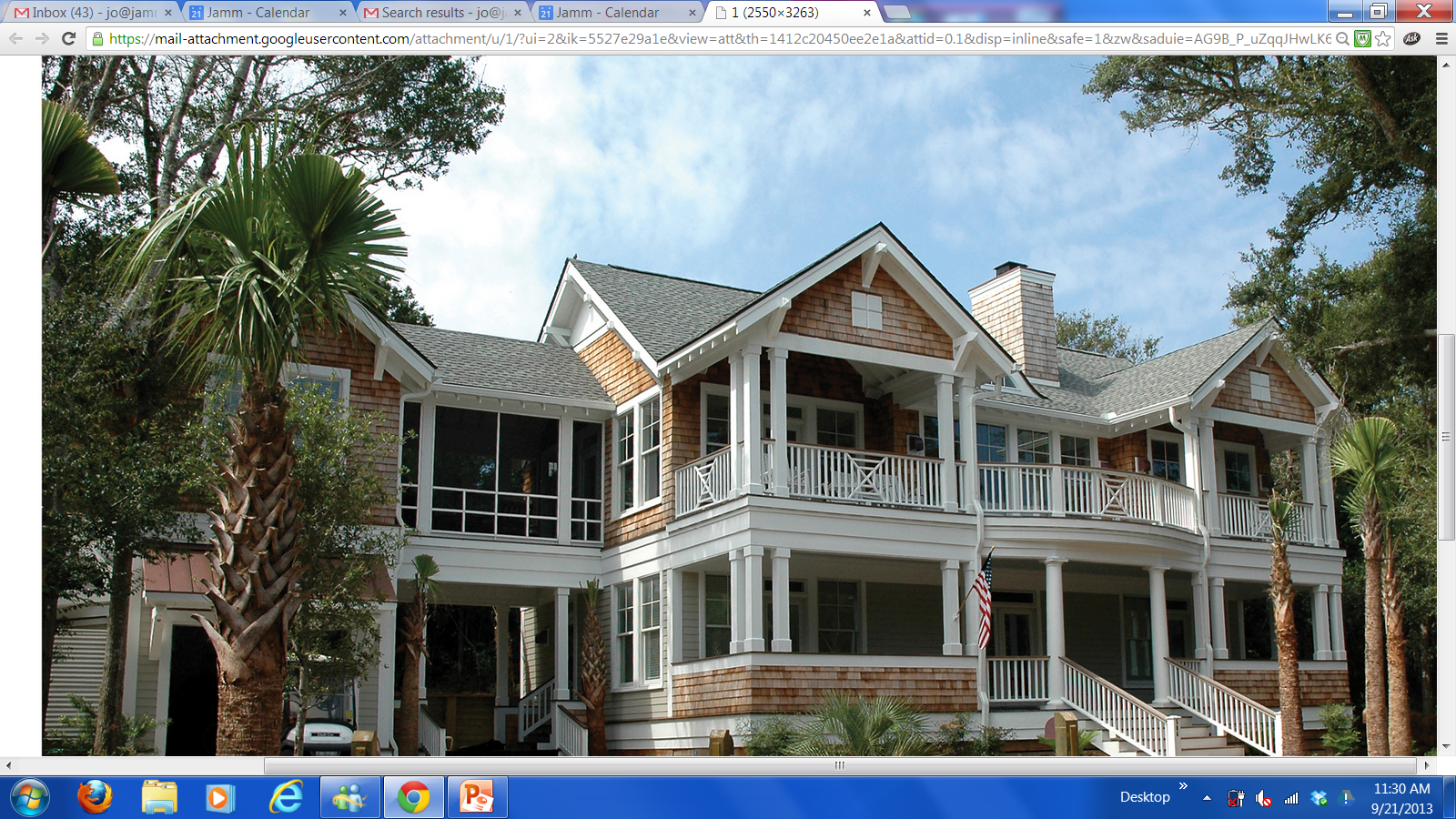 Chapter 9
Basic Contract Law

Essential Elements of a Valid Contract

Lawful Objective:
The contract must be for a legal purpose.
 A contract for an illegal purpose is void.
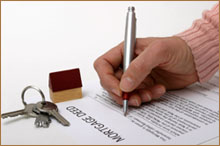 © OnCourse Learning
8
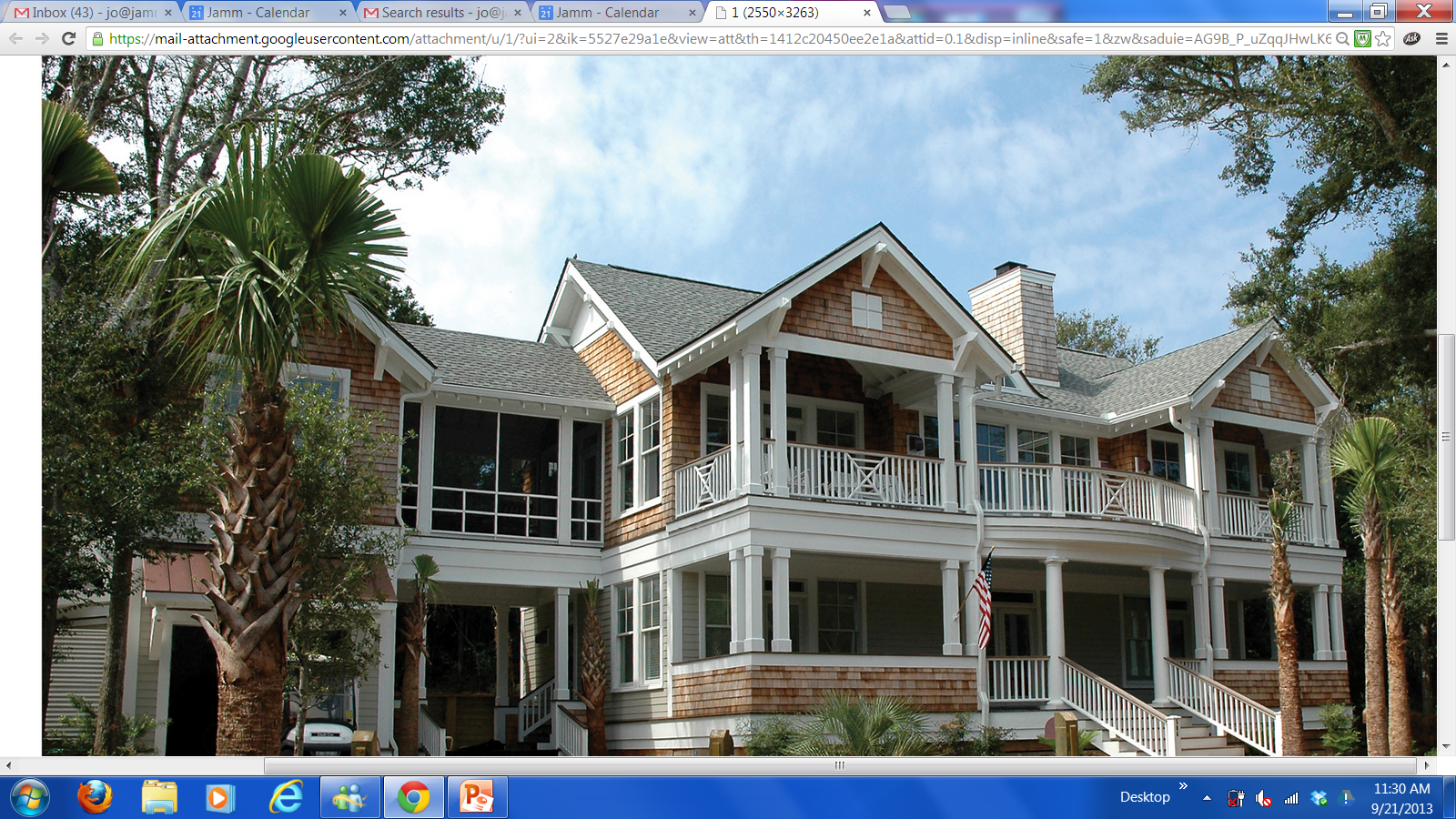 Chapter 9
Basic Contract Law

Requirements for Reality of Consent

Mutual Mistake: 
Both parties must be mistaken as to the same fact.
mistake of material fact may constitute grounds to rescind a contract.
does not cover a misunderstanding of the law by one party or the other
not the same legal effect as a unilateral mistake
unilateral mistake:
mistake made by one, but not both, parties

Willful Misrepresentation or Fraud:
If a party enters a contract because of fraud, the defrauded party can rescind the contract.
© OnCourse Learning
9
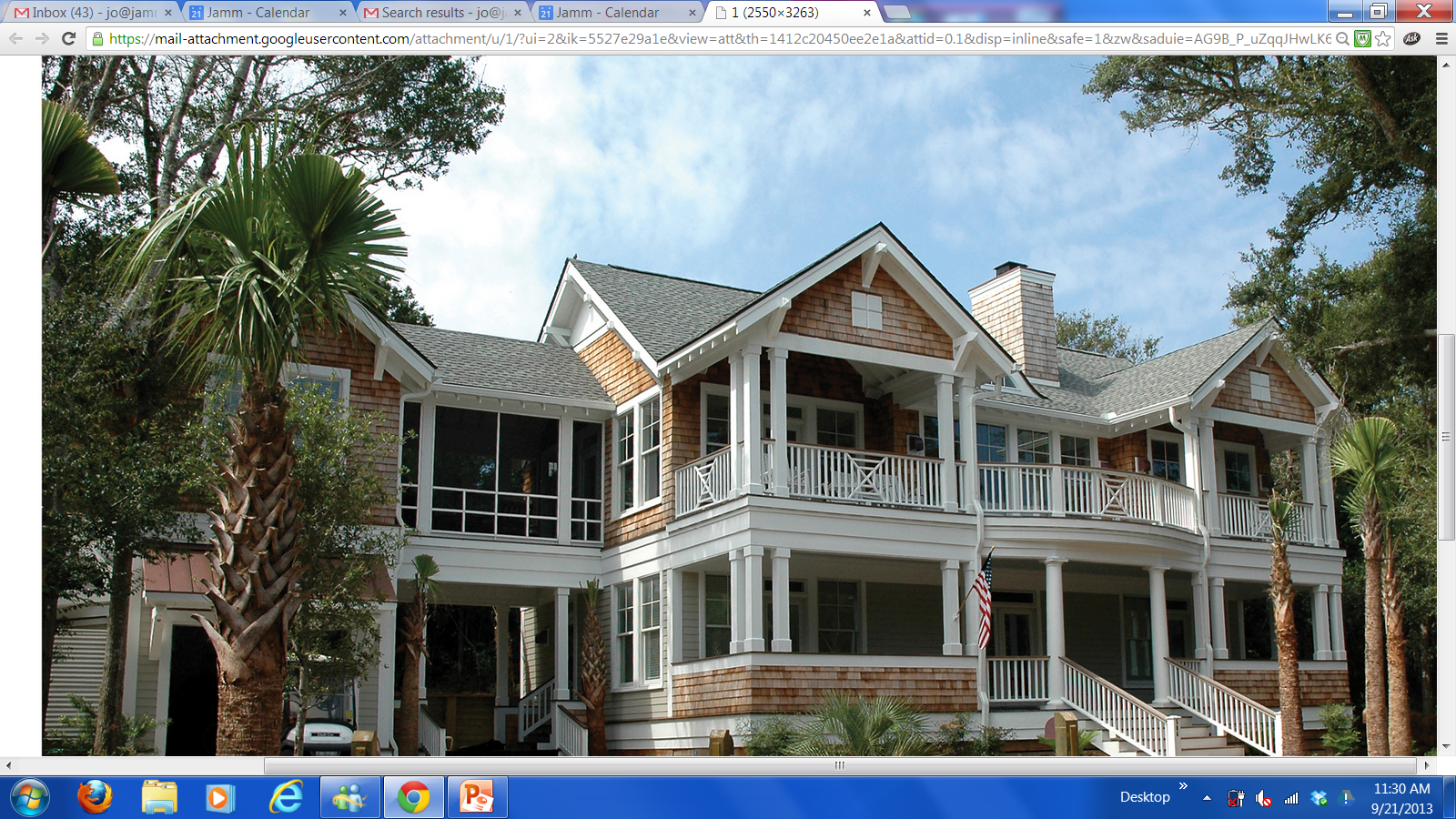 Chapter 9
Basic Contract Law

Requirements for Reality of Consent

Negligent Misrepresentation:
A contracting party who has entered a contract in reliance upon a negligent misrepresentation of a material fact is legally entitled to rescind the contract.

Innocent Misrepresentation:
unintentional misstatement where the party could not “reasonably have known”
© OnCourse Learning
10
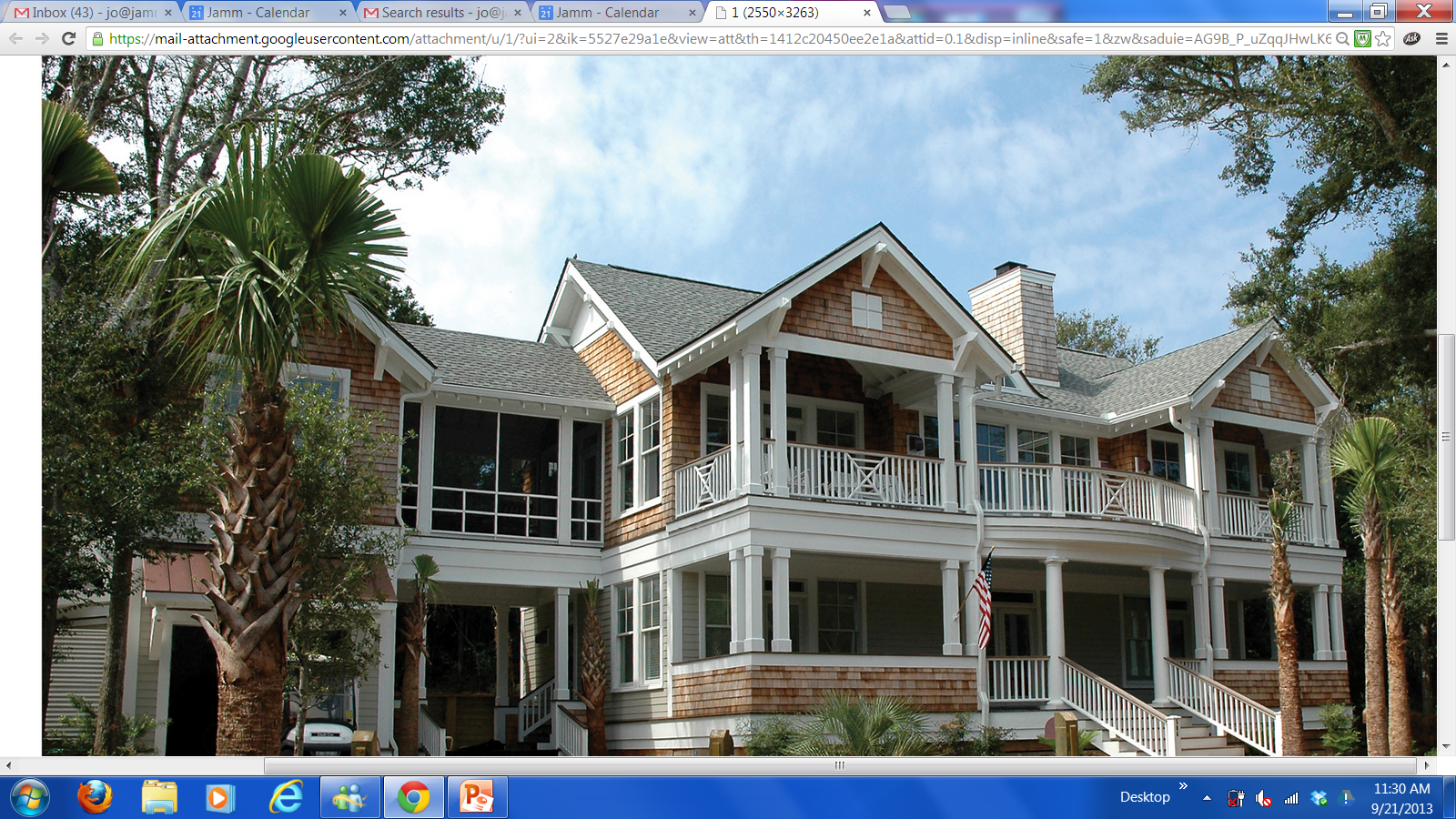 Chapter 9
Basic Contract Law

Requirements for Reality of Consent

Unfair and Deceptive Trade Practices (North Carolina General Statute): 
Can invalidate a contract if a seller or his/her agent violates it.
Proving fraud is not required.
Liability for violations could be up to three times the loss incurred by the aggrieved party.
Duress: 
threat or fear in the negotiation of a contract
renders the contract voidable
allows threatened person to escape the contract 
Undue Influence:
any improper or wrongful influence by one person over another person which prevents the other person from acting of his own free will
© OnCourse Learning
11
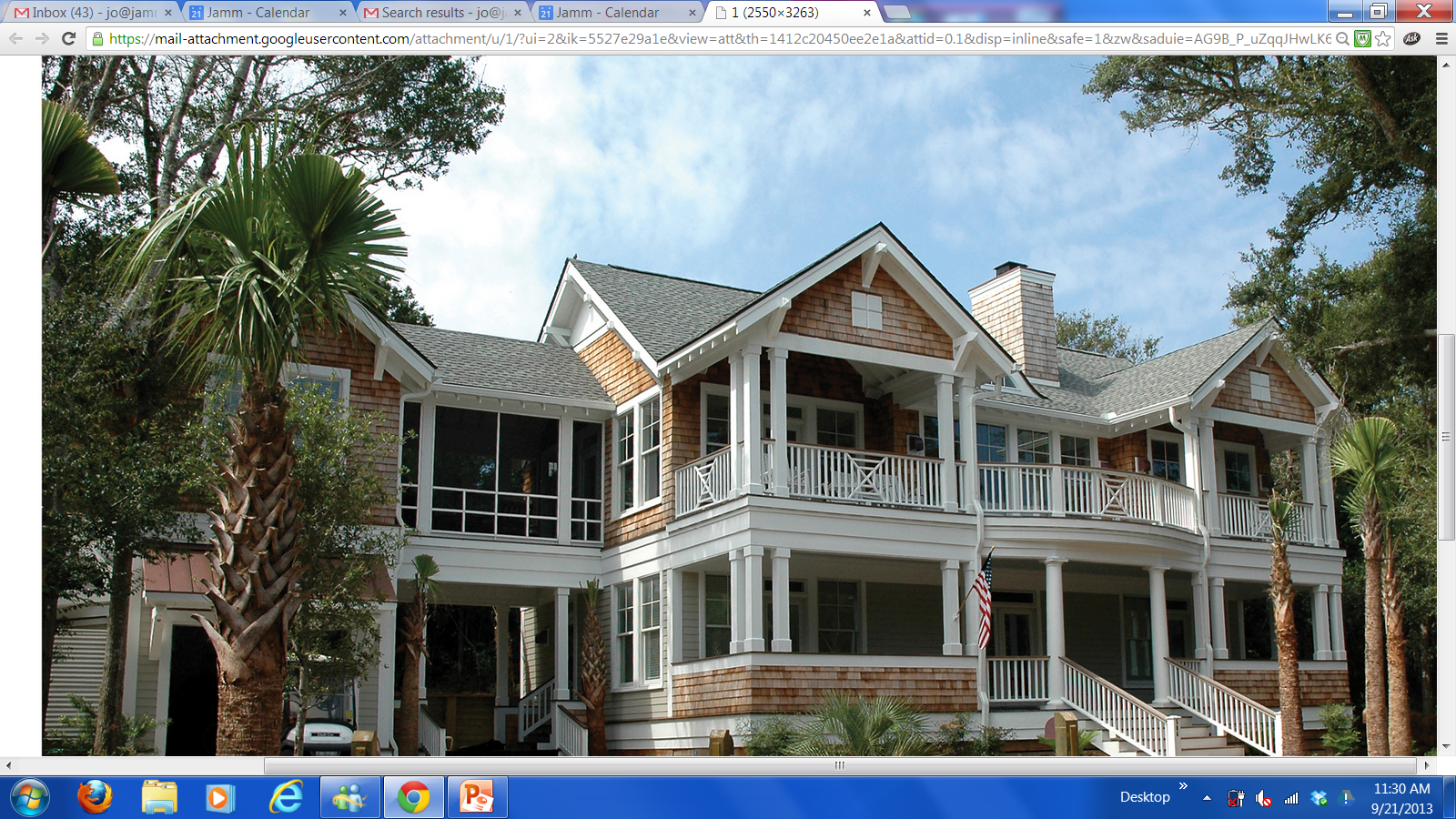 Chapter 9
Basic Contract Law

Requirements for Reality of Consent

Contract Law and Auction Sales:
Auctioneer can bind the seller to the transaction. 
Two types of auctions: 
 “With Reserve”
seller reserves the right to halt the bidding if the results do not appear to be satisfactory to his/her terms. 
seller must halt the bidding before the auctioneer indicates acceptance of a bid; thereby binding the seller to accept the bid.
“Without Reserve” 
seller holds no reservations and has indicated that he/she accepts whatever bids are obtained.
© OnCourse Learning
12
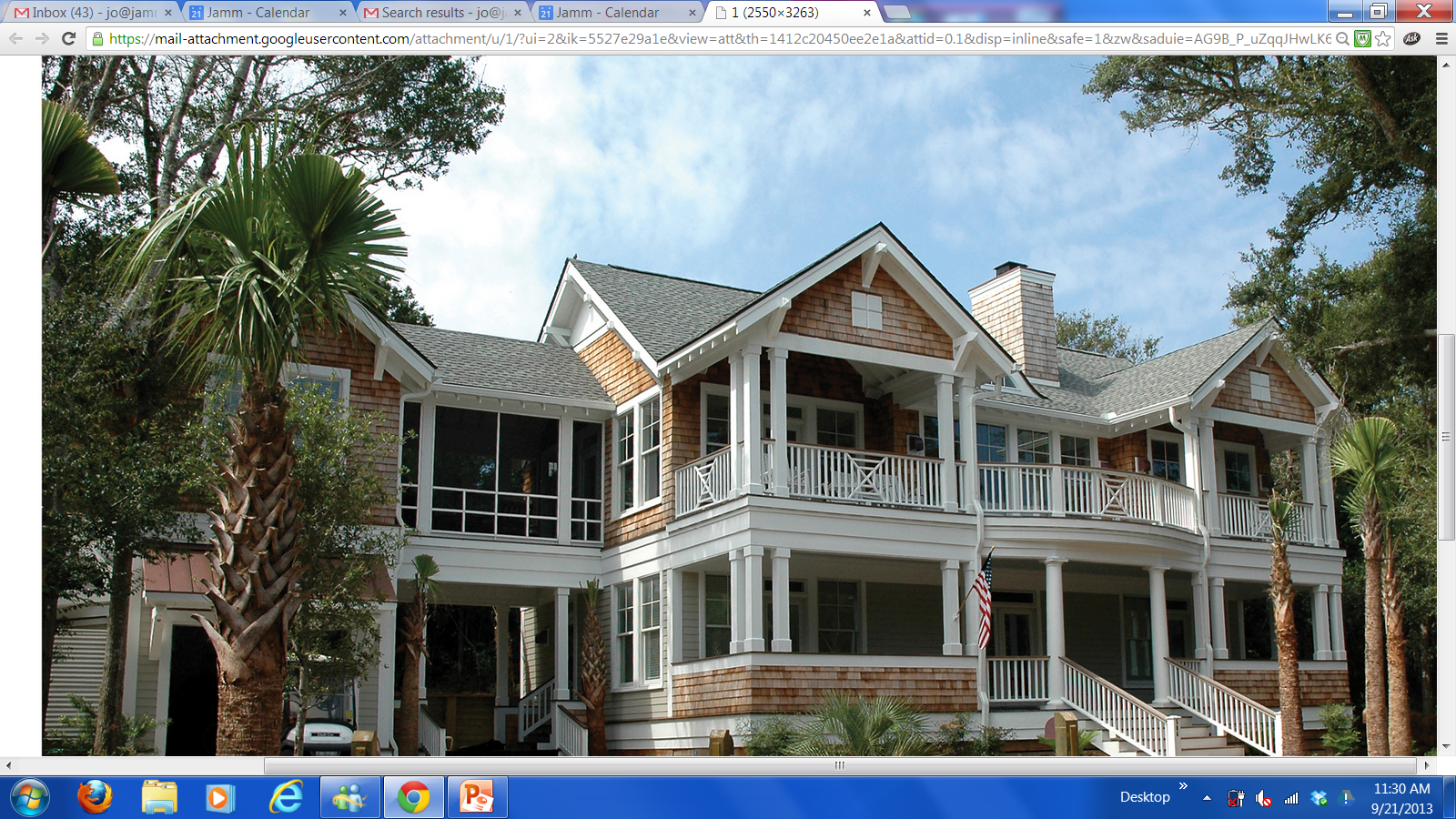 Chapter 9
Basic Contract Law


Performance Dates and Times:
Dates and times are interpreted as “within a reasonable period of time” as opposed to being strict.
If parties wish to have date and/or time strictly interpreted they should insert the phrase “time is of the essence”.

Statute of Frauds:
purpose is to prevent fraudulent proof of an oral contract
oral contract is just as valid and enforceable as a written contract but:
Oral contracts often lead to misunderstandings of the rights and obligations of the parties 
Oral contracts may be extremely difficult to prove in court should that become necessary.
© OnCourse Learning
13
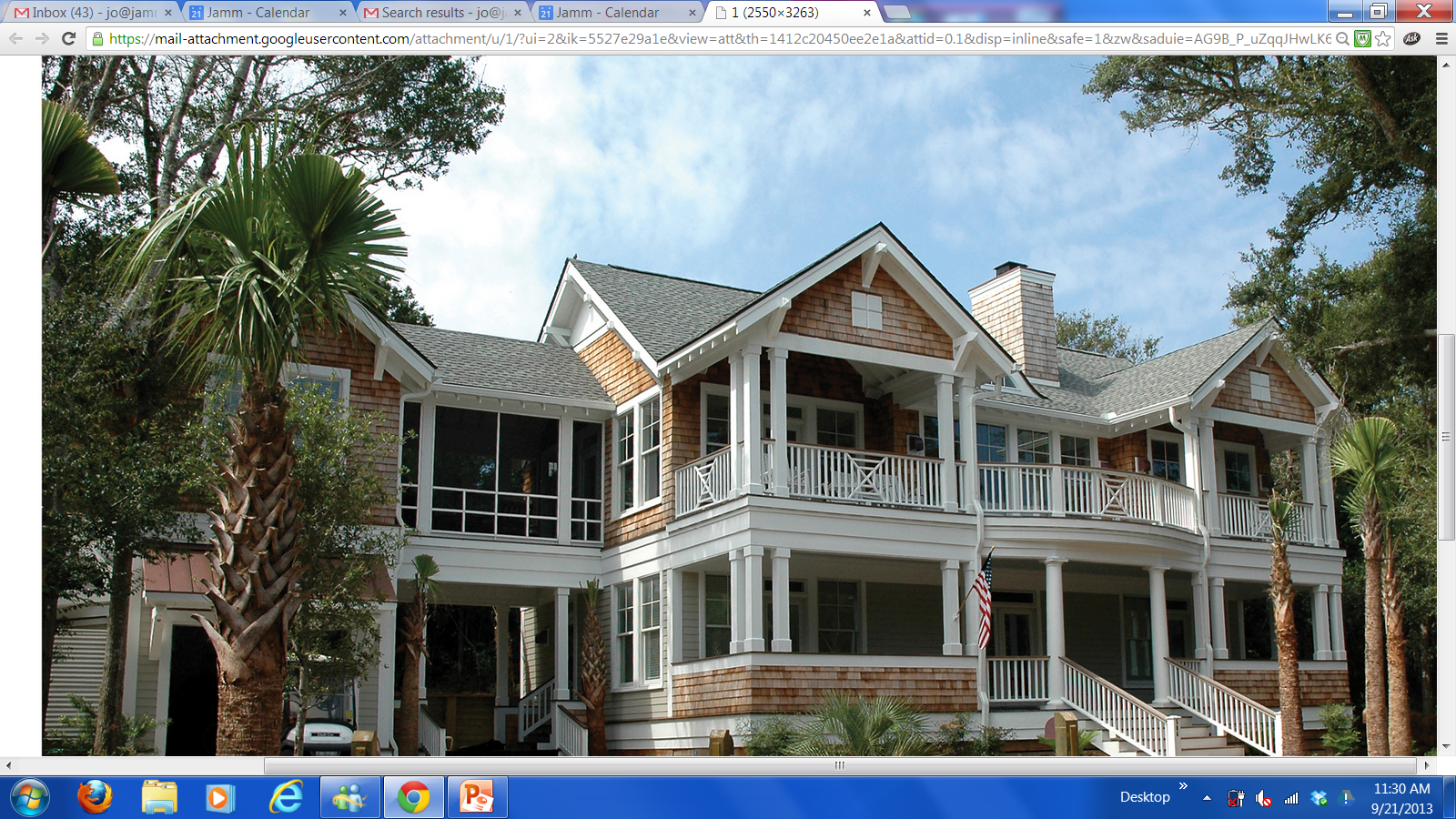 Chapter 9
Basic Contract Law

Statute of Frauds


Contracts involving the creation or conveyance of interest in real property:
must be in writing
must contain all of the essential elements required for contract validity.
examples include: 
contracts to buy, sell, or exchange real estate
options 
land contracts
lease contracts with a period of more than three years
© OnCourse Learning
14
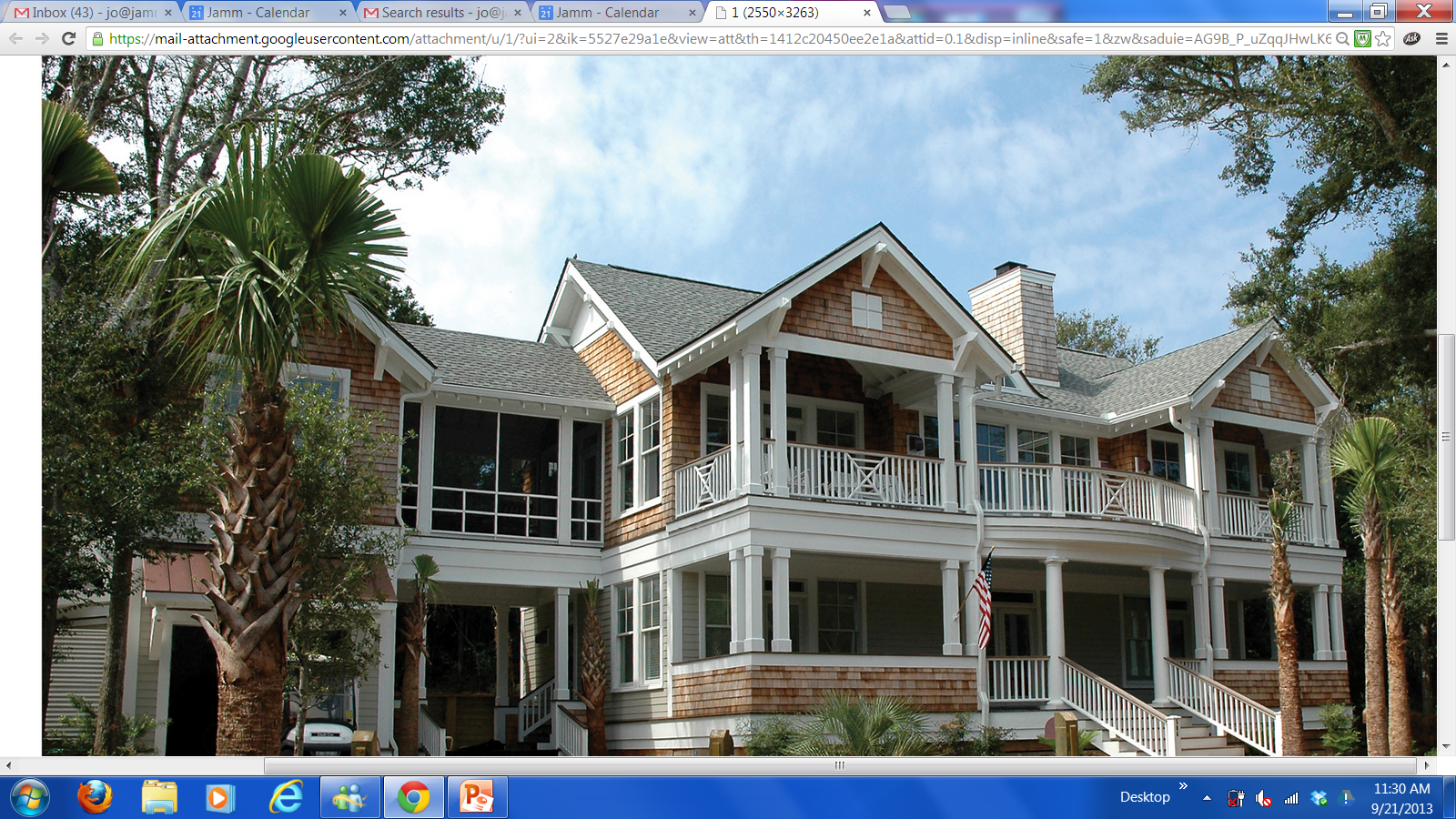 Chapter 9
Basic Contract Law

Uniform Electronic Transaction Act 

UETA
allows contracts to be created by electronic means
recognizes electronic signatures as binding
Will be covered in detail in Chapter 10
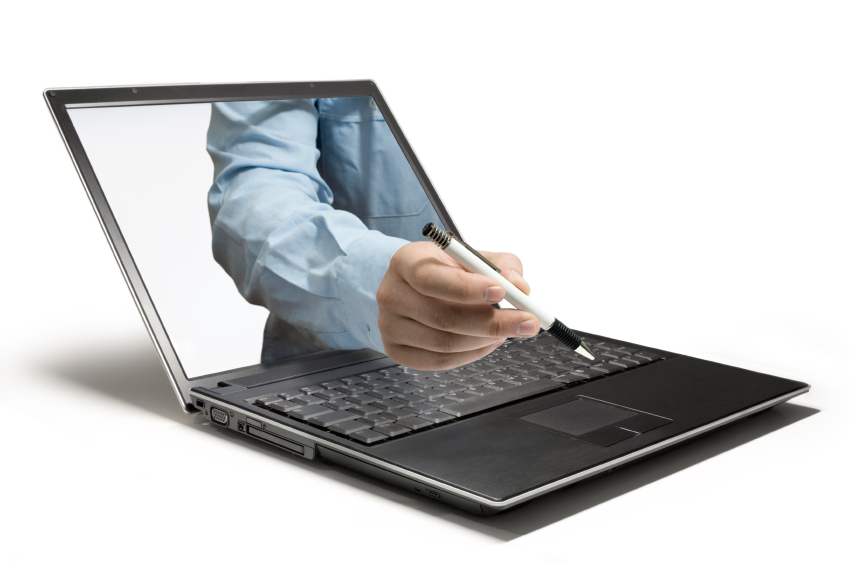 © OnCourse Learning
15
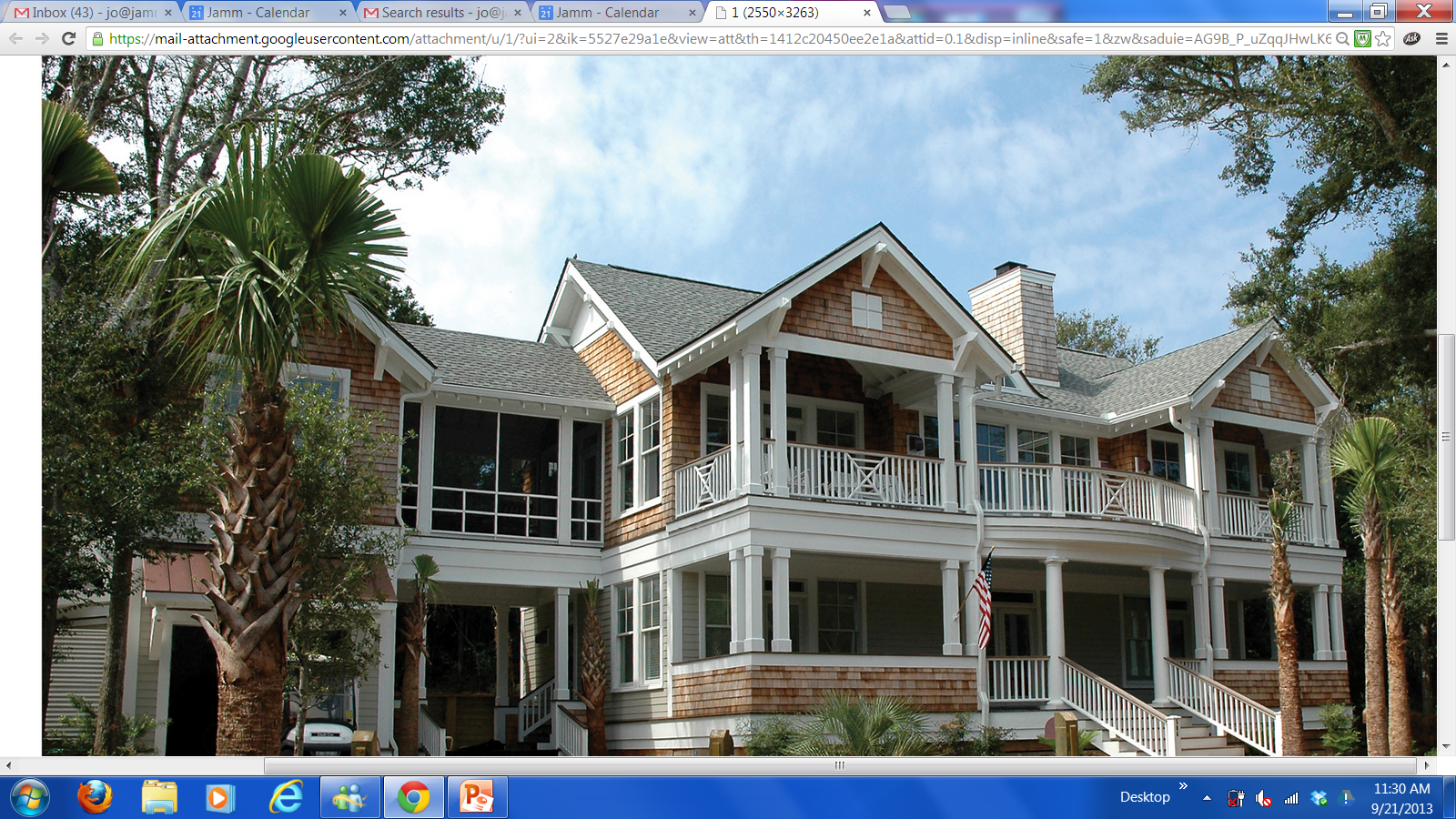 Chapter 9
Basic Contract Law

Agreement of the Parties

Accord and Satisfaction:
a settlement agreement between the parties
often a compromise that replaces the original contract
annuls and discharges the original agreement
If the buyer defaults on the contract, the seller can agree to accept some other consideration as a substitute.
If the amount and/or type of the consideration is spelled out in the original contract, it is called liquidated damages.
© OnCourse Learning
16
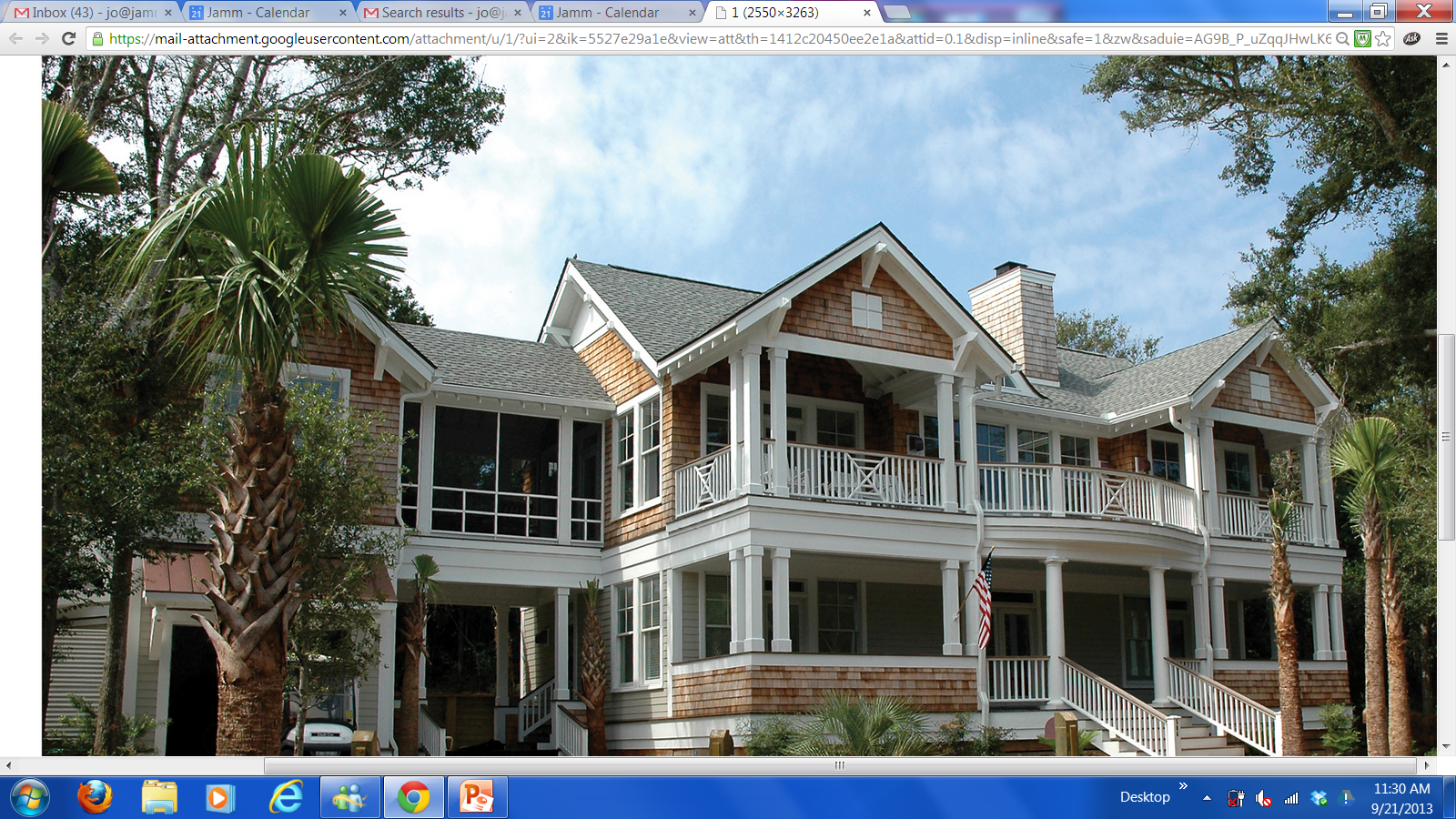 Chapter 9
Basic Contract Law

Agreement of the Parties

Novation:
Substitution of a new contract for a prior contract
Two ways to create a novation:
The parties to the original contract may be changed
The parties may change the terms and void the old contract

Subsequent Modifying Agreement
often just a slight change to alter original agreement
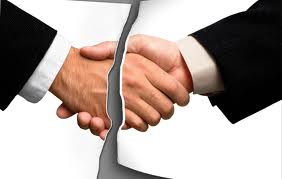 © OnCourse Learning
17
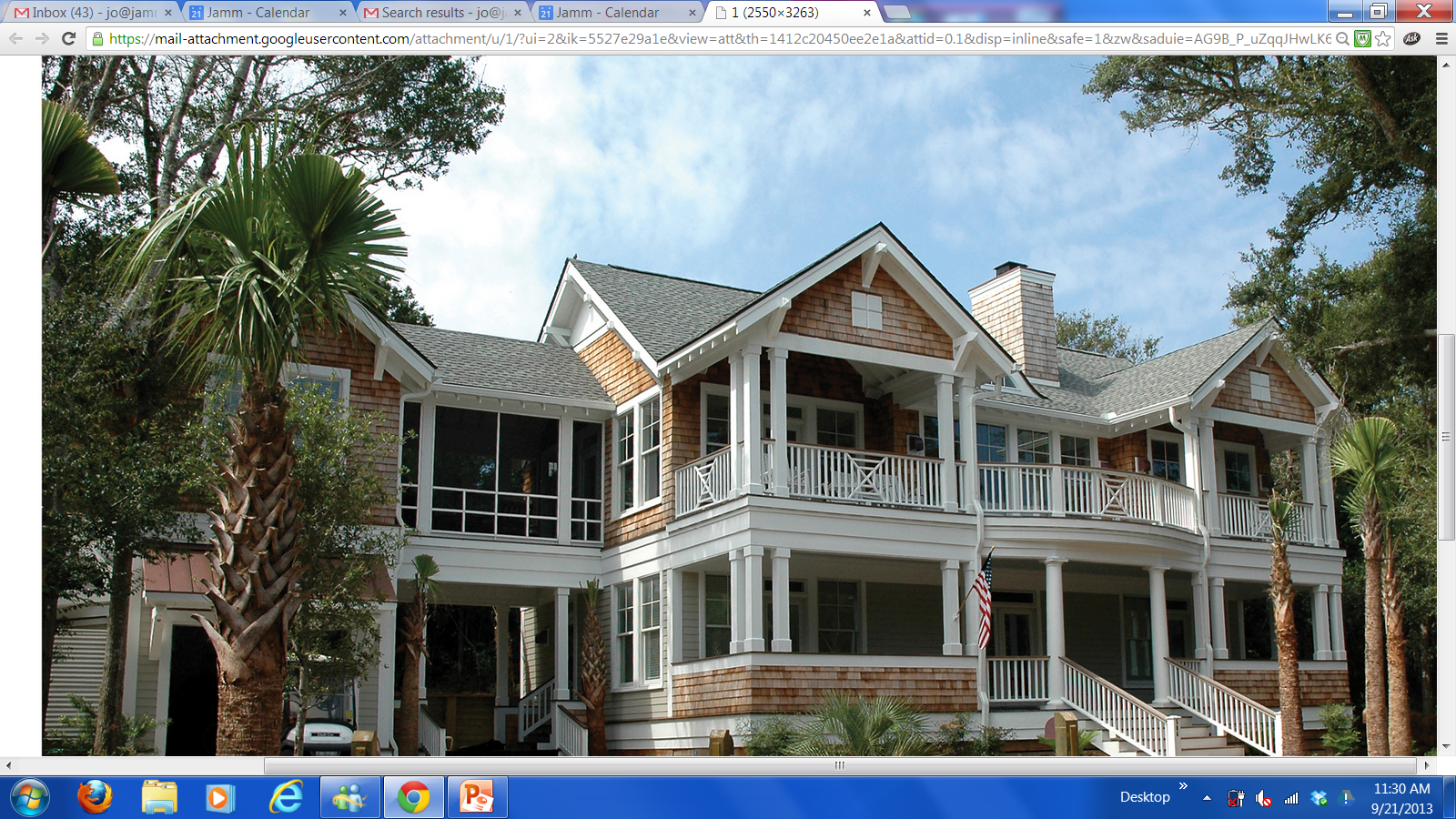 Chapter 9
Basic Contract Law

Full Performance

all of the terms of the contract have been fully performed by all parties

Impossibility of Performance
if a party to a contract is unable to perform obligations under a contract, they are not relieved of liability
if performance of a contractual obligation becomes illegal as a result of a change in law after the contract was created
if performance is specific to contractor and cannot be performed by another
© OnCourse Learning
18
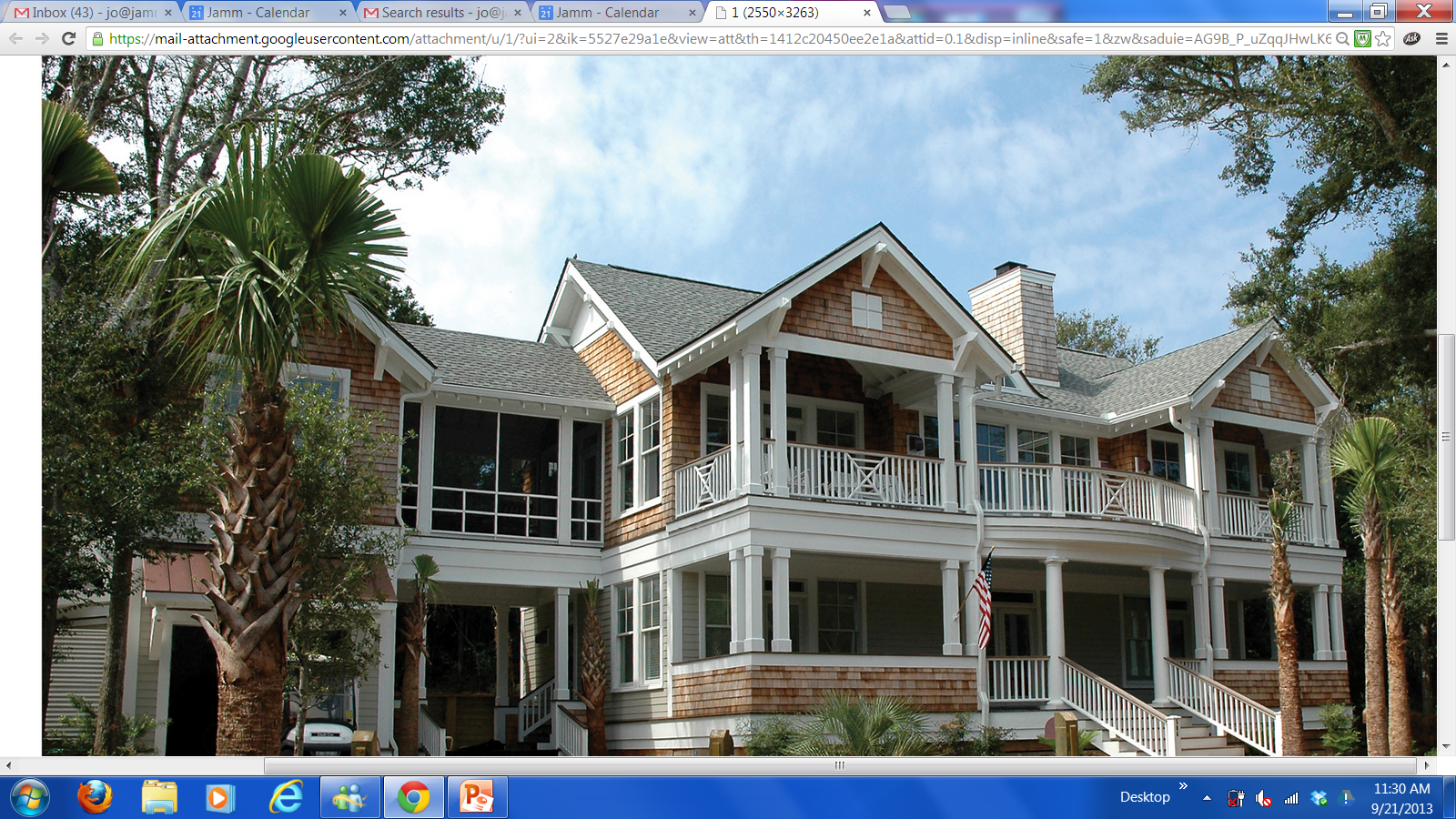 Chapter 9
Basic Contract Law

Operation of Law

Assignment of Contracts:

refers to the transfer of legal rights and obligations by one party to another

assignable provided no prohibition against assignment is spelled out in the contract itself

does not relieve the assignor of the of the responsibility for performance in the event the assignee fails to perform
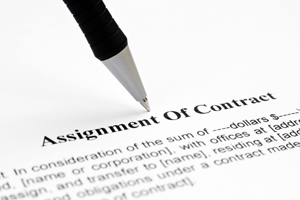 © OnCourse Learning
19
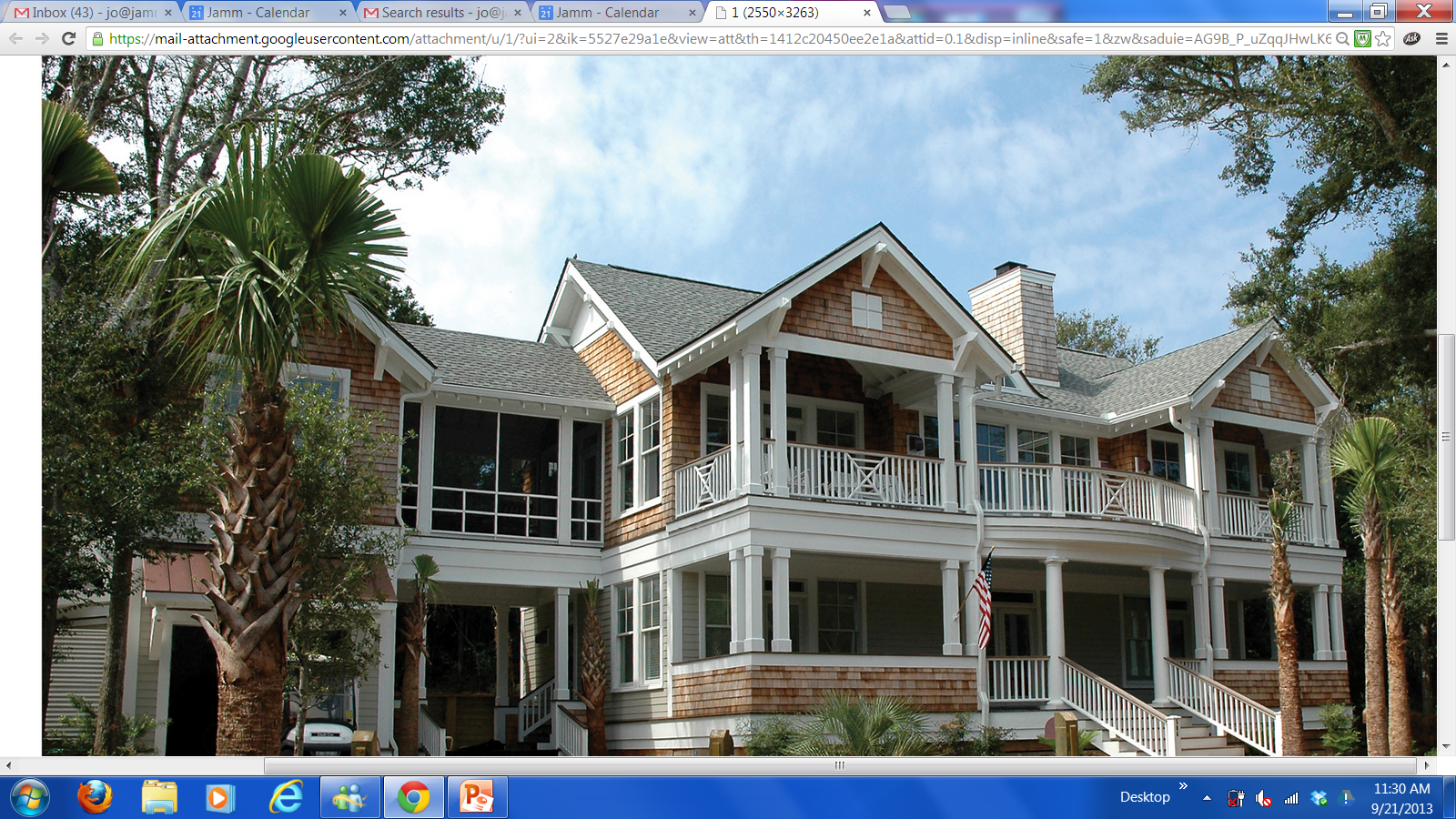 Chapter 9
Basic Contract Law

Operation of Law

Rules for Interpretation of Contracts:
Parol Evidence Rule: 
assumes that the written words reflect the entire agreement 
states that oral statements that do not agree with the written words in the document are to be disregarded
contracts are assumed to be reasonable 
words are construed to have their ordinary meaning or sense
If there is ambiguity about the meaning of the document, the burden will fall on the person who drafted the document, usually an attorney.
Handwritten words always take precedence over printed words.
© OnCourse Learning
20
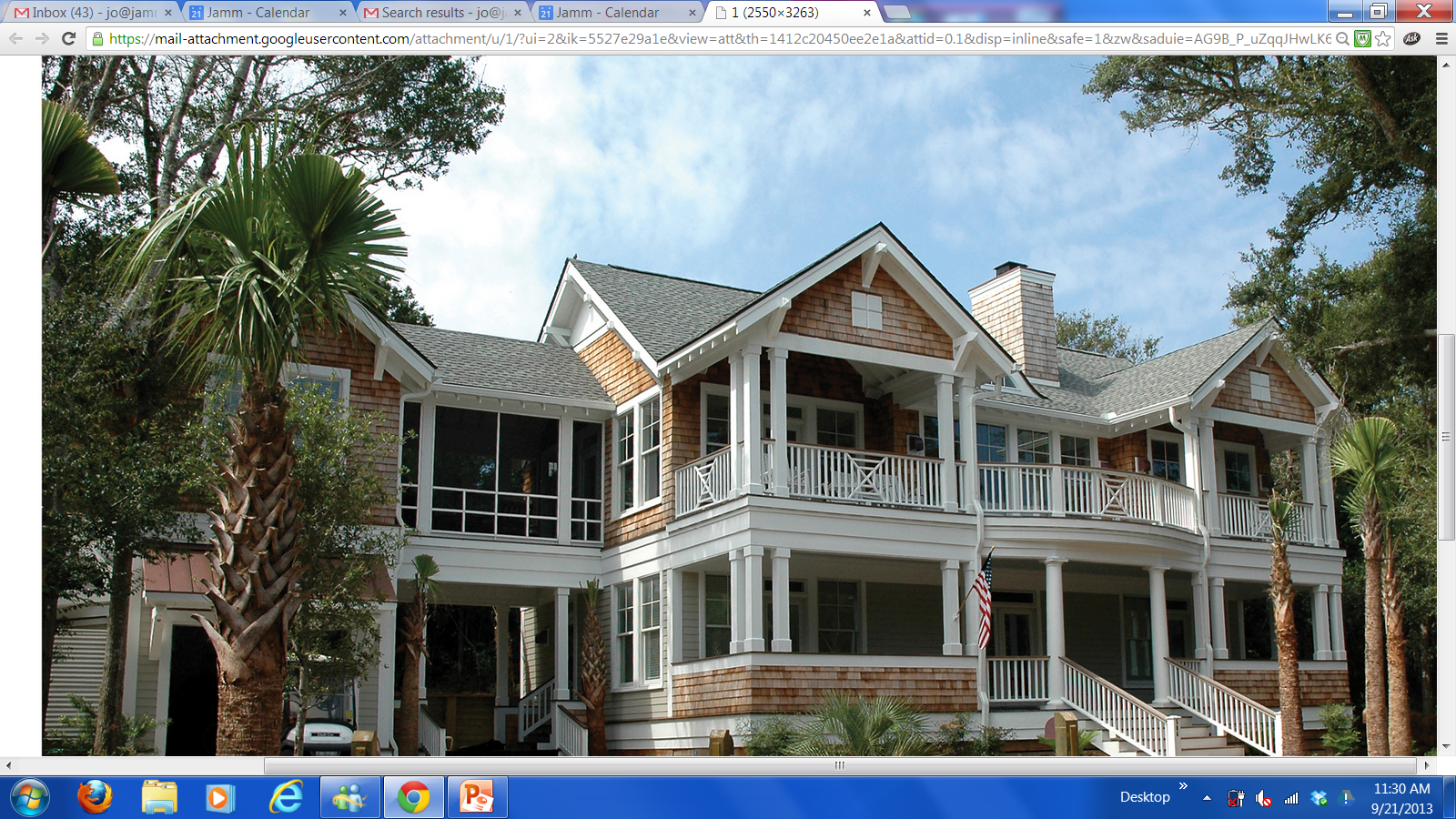 Chapter 9
Basic Contract Law

Money Damages

The injured party is entitled to receive compensation for any financial loss caused by the breach as may be awarded by a court.

Damages:
Compensatory:
awarded by the court
Liquidated:
spelled out in the contract
Punitive 
awarded by court if the breach of contract was willful, malicious, and committed intentionally to do harm
© OnCourse Learning
21
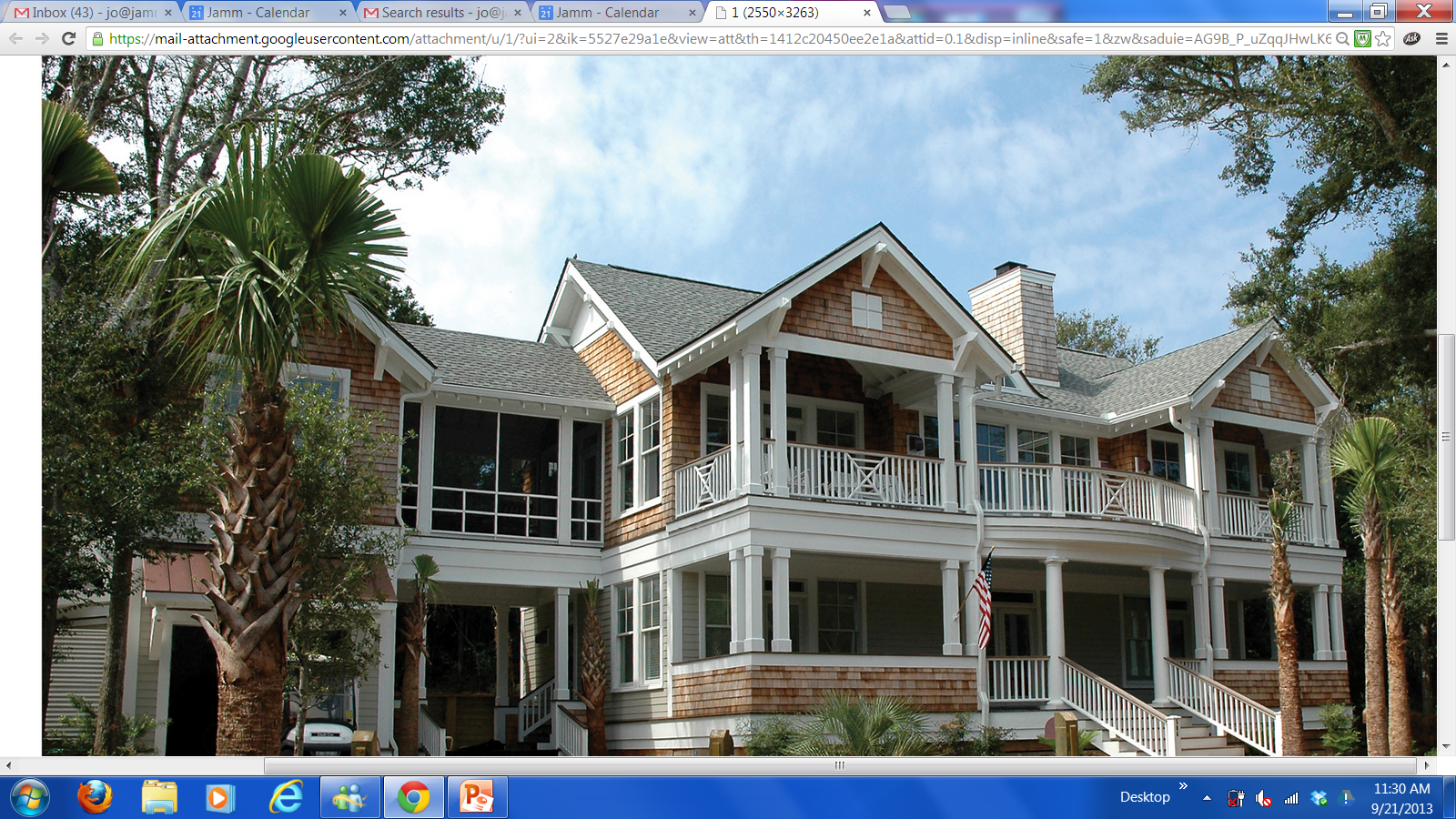 Chapter 9
Basic Contract Law

Specific Performance:

if there is no fair way to measure the loss

If monetary damages cannot substitute for the unique value of land in a given location, the prospective purchaser may insist on title to the property in place of any other remedy.

If factors are misrepresented to the buyer and the value is affected, the buyer may sue for specific performance in addition to abatement.
© OnCourse Learning
22
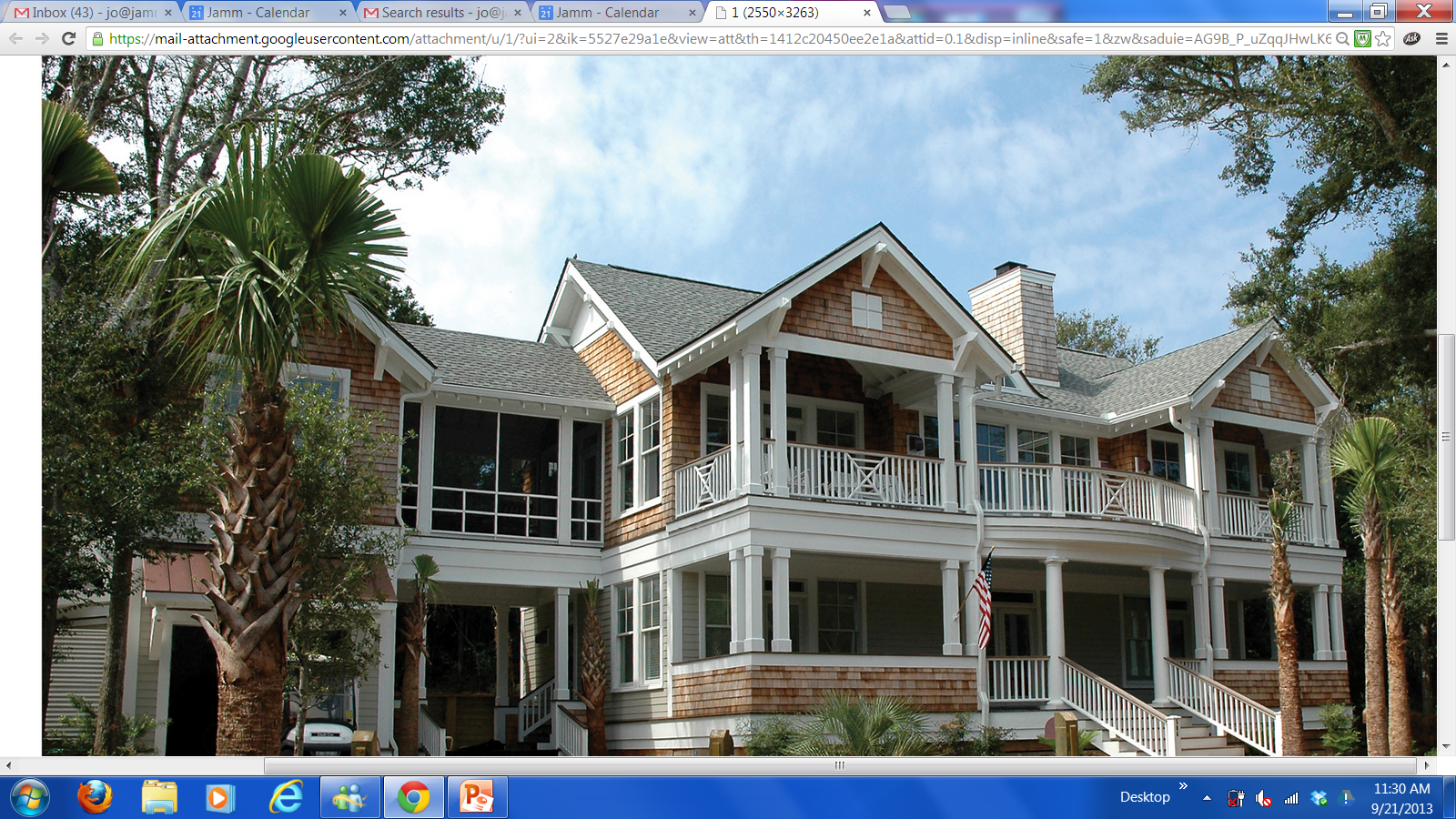 Chapter 9
Basic Contract Law

Recission

The injured party may rescind the contract, rendering it null and void and returning buyer and seller to their original positions.

Buyer might request this remedy if the property proves to be different from what was represented.

Examples:
The size of a home
The number of acres in a tract of land
Zoning classification
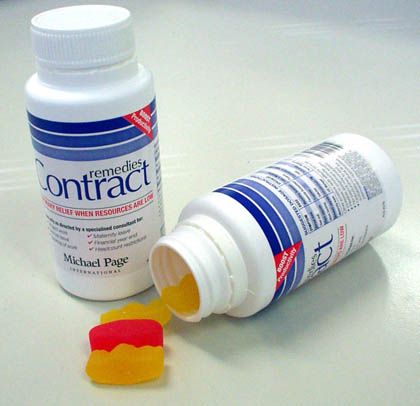 © OnCourse Learning
23